ТОРГОВЫЙ ДОМ
ASTERRA
www.asterra.kz
ЮВЕЛИРНЫЙ МАРКЕТПЛЕЙС
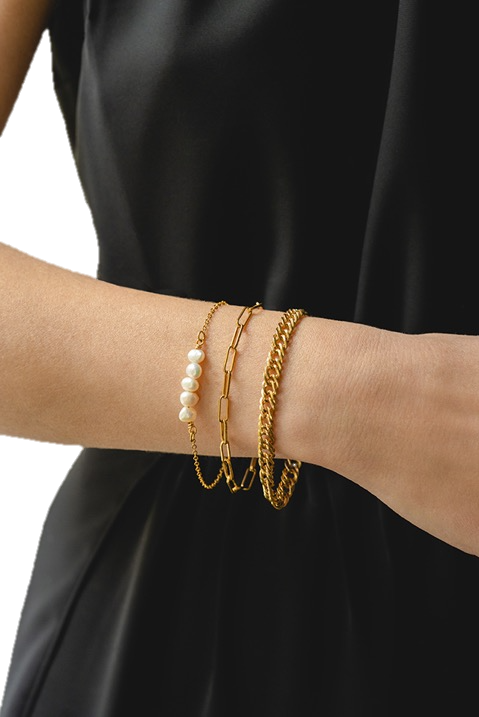 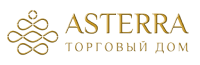 Что, если бы все, что вы любите, можно было  найти через одну распахнутую дверь?
Мы работаем для того, чтобы наши клиенты всегда могли найти те  украшения, которые они хотят, то, что им  действительно нравится (даже если они не знали,  что хотят этого, пока не увидели это). 

Наша  команда была вдохновлена онлайн-инструментами, которые предоставляют  продавцам и клиентам самые полезные функции для  пользования продуктами. 

Клиент находится в центре всего, что мы  делаем, и мы постоянно вводим новшества, чтобы  предоставить им еще лучшие способы найти  украшения, которые им идеально подходит.
Торговый дом «ASTERRA» существует, чтобы  помочь вам найти своё лучшее из миллиона.
мы предоставляем платформу для открытого размещения продавцами ювелирных изделий, часов, бижутерии, цветов, обеспечивая покупателям по всему миру свободный доступ к покупке этих изделий
2022 год
более 750 наименований товаров
1,5млн. 
собственная клиентская база
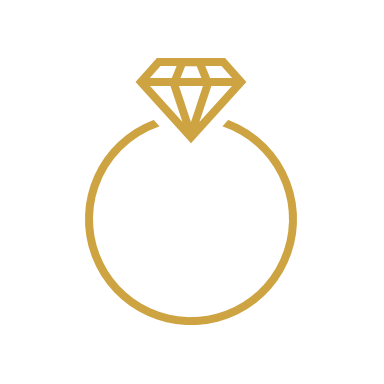 открытие
e-commerce
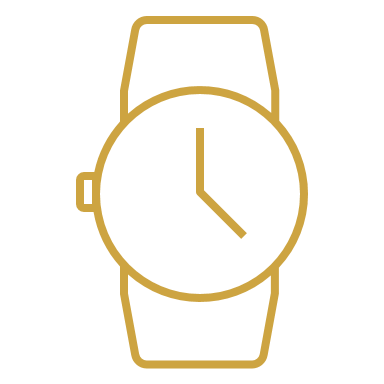 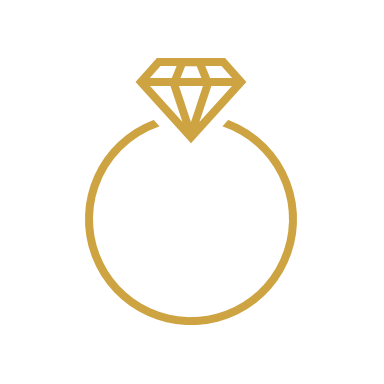 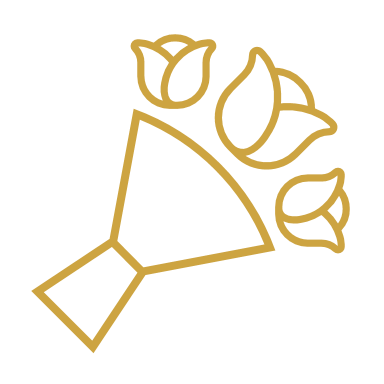 1991
2015
2022
основание
компании
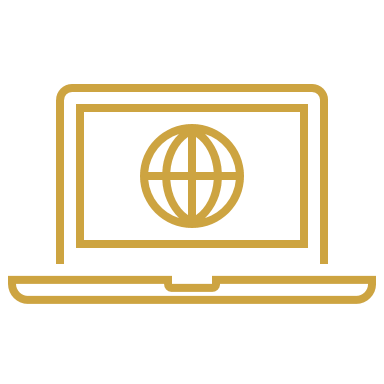 расширение
e-commerce
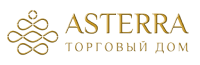 средний чек 150 000 тенге
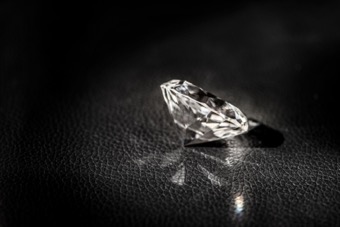 наша команда стремится объединить на одной площадке самый широкий ассортимент предметов роскоши и современной моды
ПРОБЛЕМЫ РЫНКА*
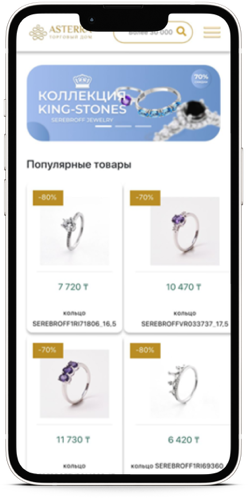 70% 
покупок украшений совершается
через мобильные устройства
рост тренда онлайн-продаж 
ювелирного сегмента
17%
13%
8%
6%
4%
2017
2018
2019
2020
2021
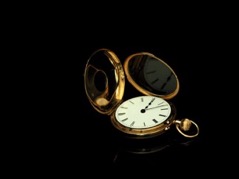 и ни в одной стране мира 
НЕТ КРУПНЫХ МОБИЛЬНЫХ ПРИЛОЖЕНИЙ в ювелирном сегменте!
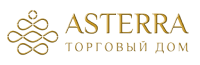 *Анализ ювелирного рынка и трендов портала uvelir.info
ПОТЕНЦИАЛ РЫНКА 
(подписка на ASTERRA.KZ)
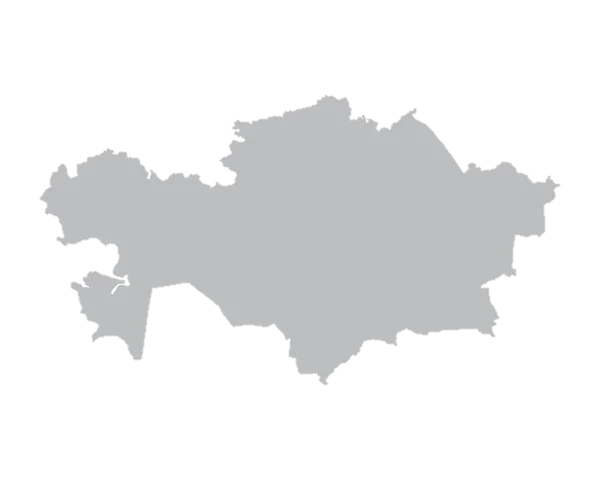 10 450
из них, 55% магазинов нуждаются 
в расширении каналов e-commerce
4 200
из них, 40% магазинов готовы 
стать партнерами asterra.kz
630
из них,15% магазинов готовы 
оплачивать подписки 
на asterra.kz
Нур-Султан
1 000
Актобе
450
остальные 
регионы РК
15 000
Караганда
150
SOM
$3,2млн
планируемый ежегодный доход
по подпискам на asterra.kz
Алматы
1 300
Шымкент
1 000
всего
19 000
точек (магазинов) реализации
 ювелирных изделий и  часов в РК
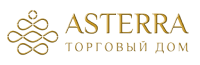 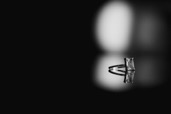 *630 подписок х 200 тыс. тг ежемесячная подписка х 12 мес.= 1,5 млрд тенге
ПОТЕНЦИАЛ РЫНКА 
(комиссионное вознаграждение ASTERRA.KZ)
SOM
$3,0млн
оборот магазинов, готовых
оплачивать КВ asterra.kz
TAM
$9,0млн
оборот 55% магазинов нуждающихся 
в расширении каналов e-commerce
SAM
$3,6млн
оборот магазинов 
готовых стать партнерами
$60тыс.
планируемый ежегодный доход
по КВ asterra.kz
(2,0% от каждой транзакции)
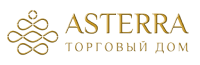 $16,5млн
объем внутреннего потребления 
ювелирных изделий в Казахстане
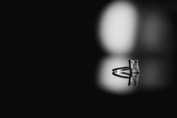 ЭТАПЫ ПРОЕКТА
доход от КВ
доход от подписок
Запуск приложений
и
маркетинговых акций
регистрация
продавцов
разработка
 мобильных 
приложений
бесплатная подписка
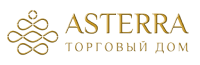 регистрация
покупателей
подготовка
маркетинговых акций
ОБЗОР КОНКУРЕНТНЫХ СЕРВИСОВ
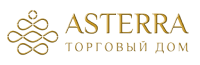 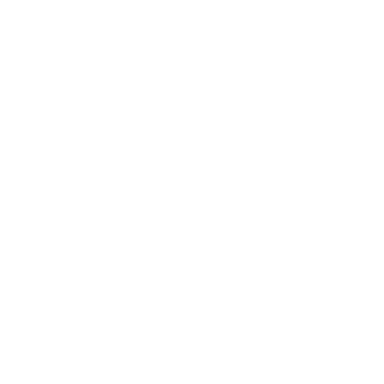 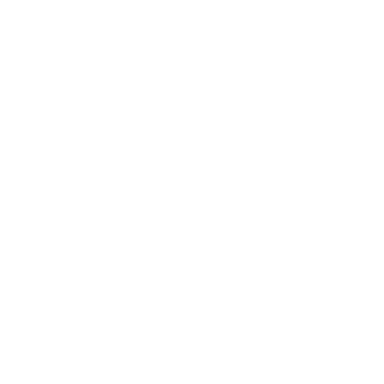 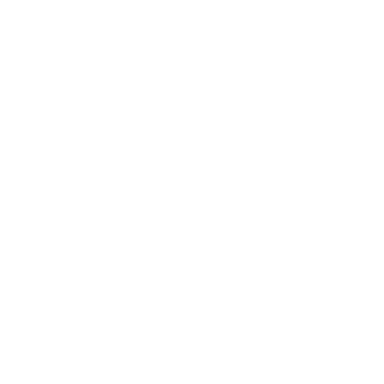 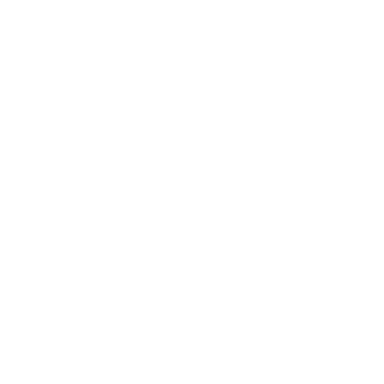 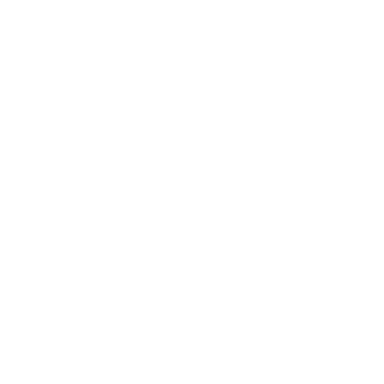 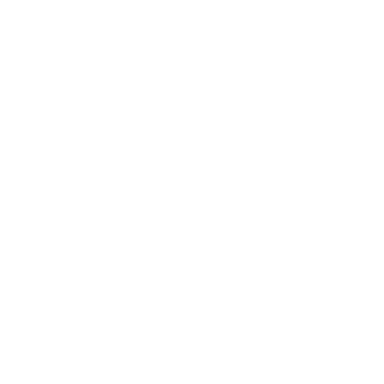 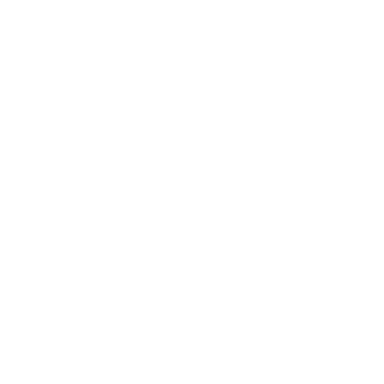 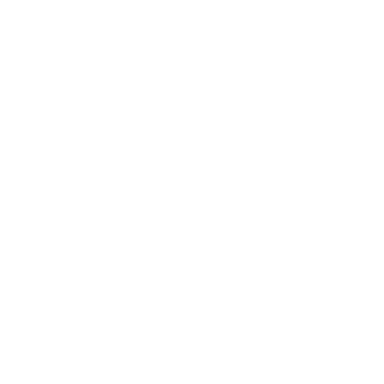 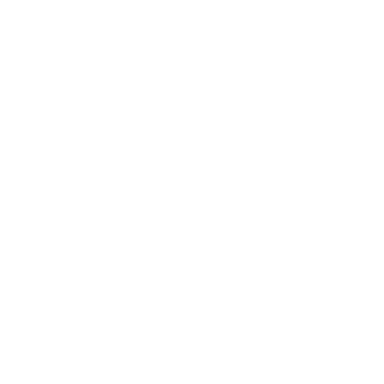 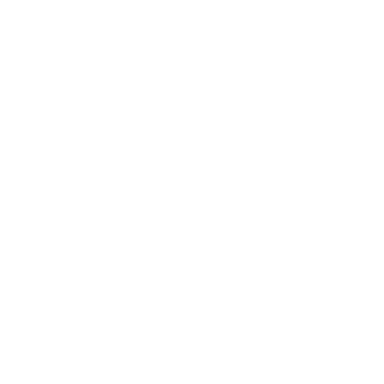 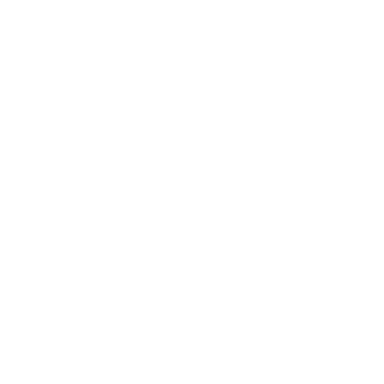 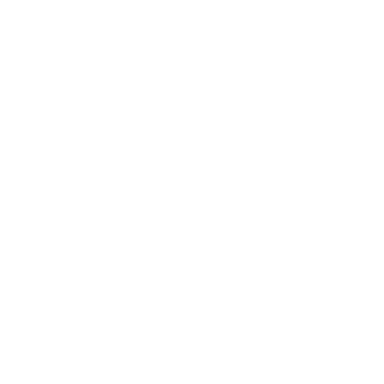 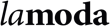 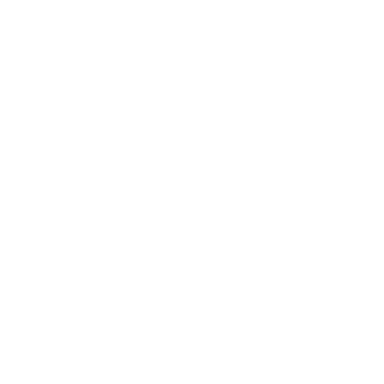 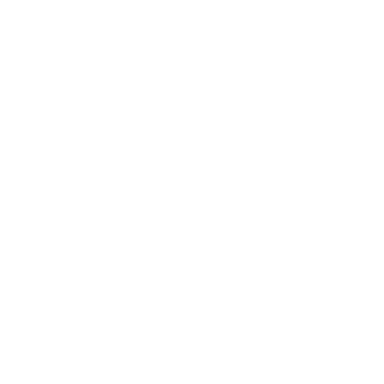 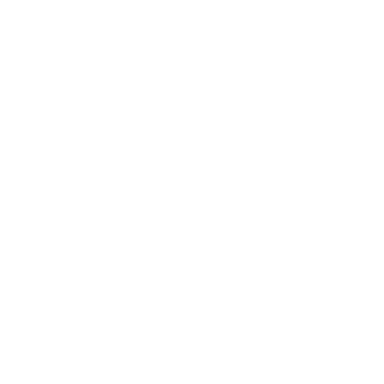 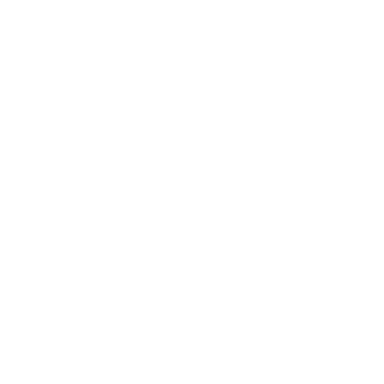 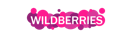 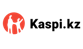 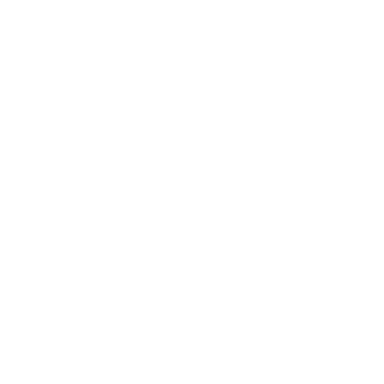 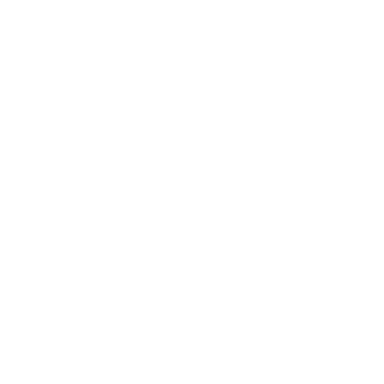 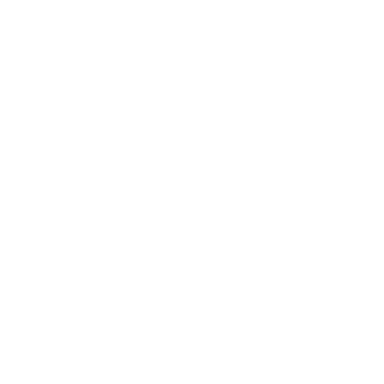 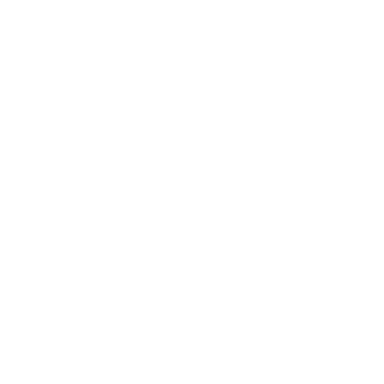 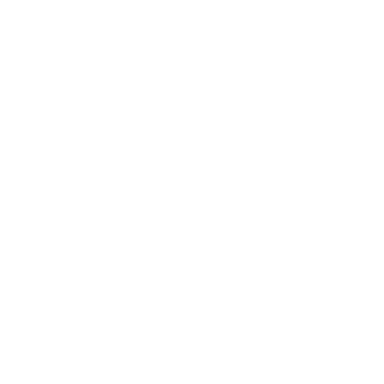 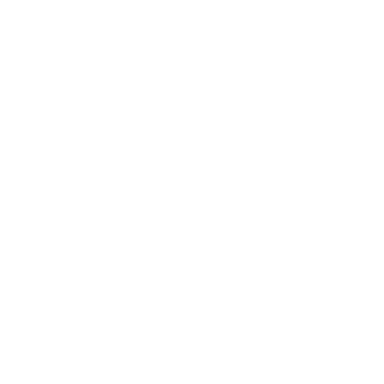 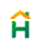 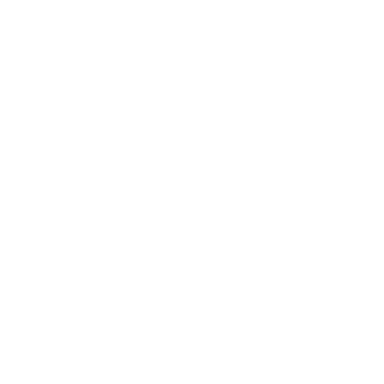 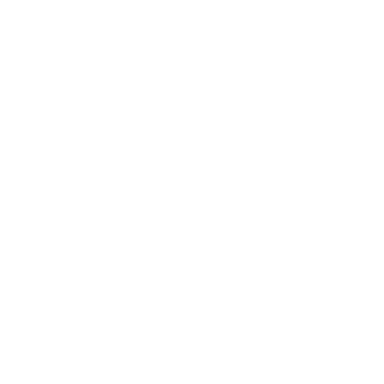 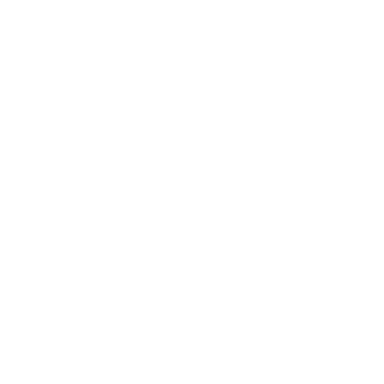 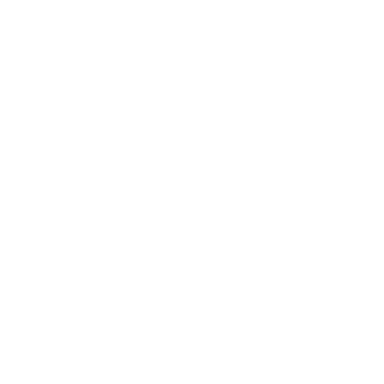 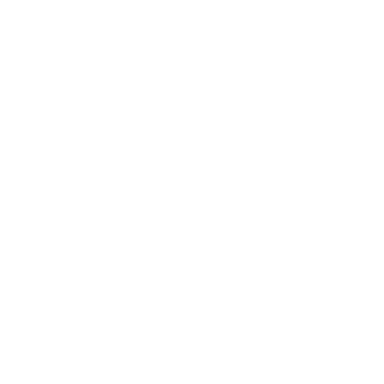 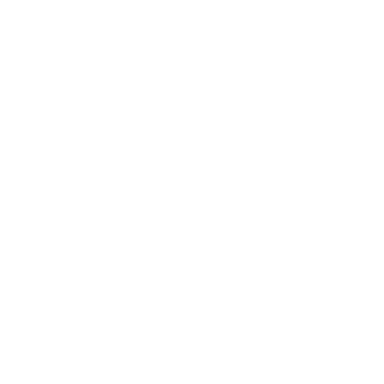 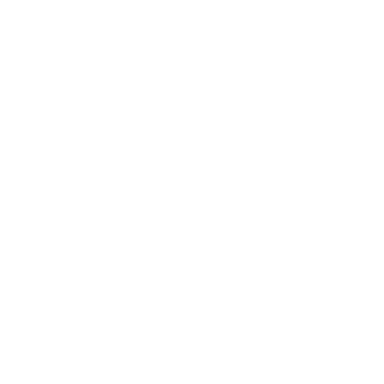 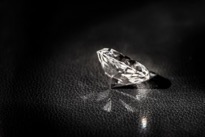 покупателю
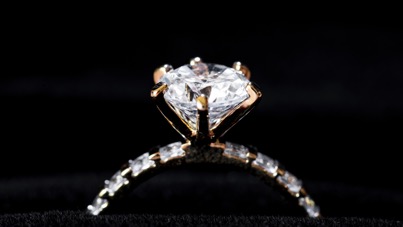 18-65 лет
20-60 лет
удобный интерфейс пользователя
скидки, бонусы, аукционы, VIP статус
самый широкий ювелирный ассортимент
онлайн оплата, выбор способов доставки
единственный ювелирный портал в РК
выгодная альтернатива маркетплейсам
самый широкий канал ювелирных продаж
статистика и аналитика продаж
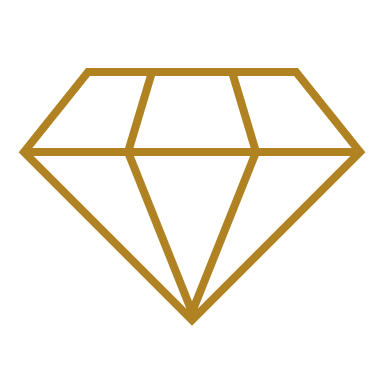 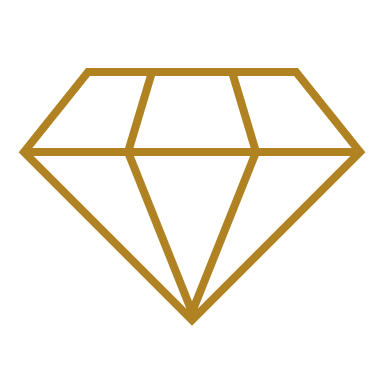 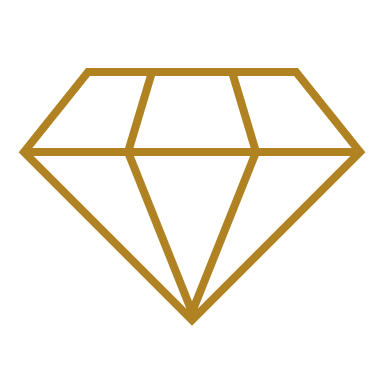 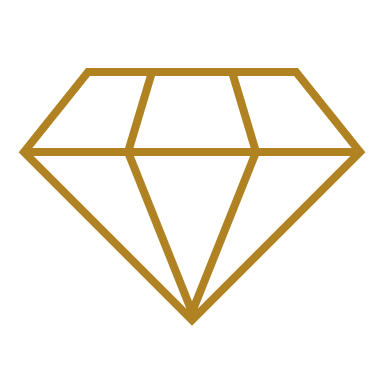 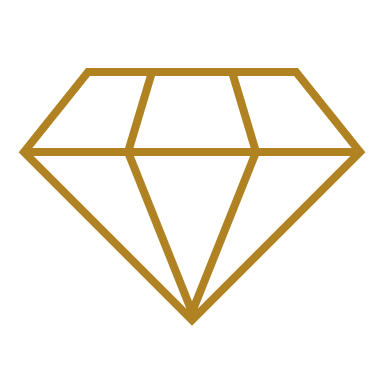 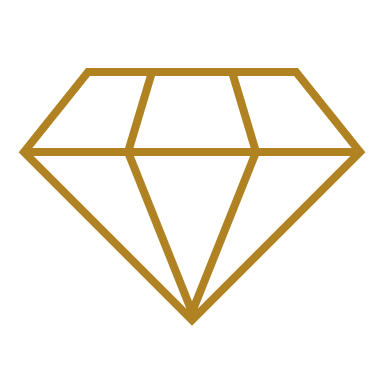 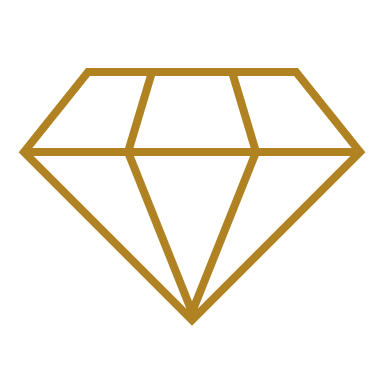 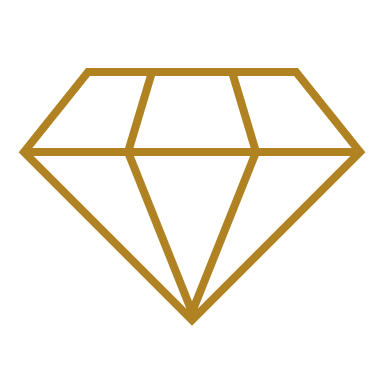 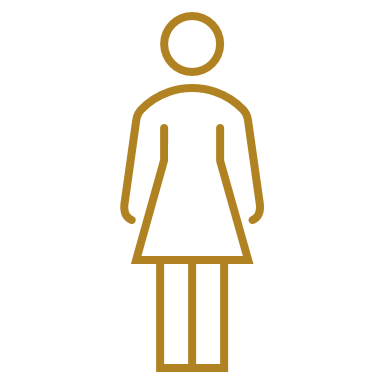 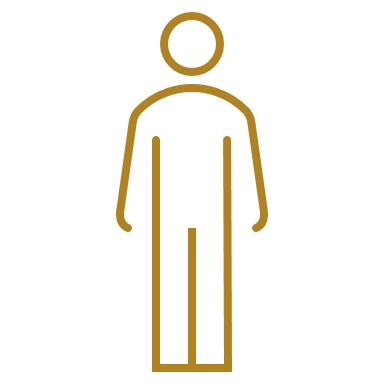 reseller
мастер
65%
35%
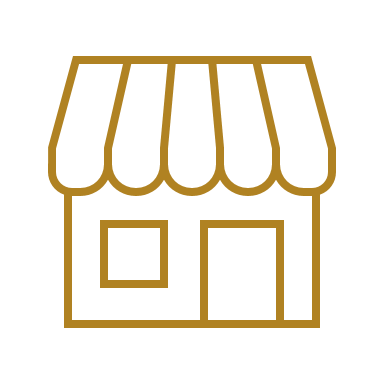 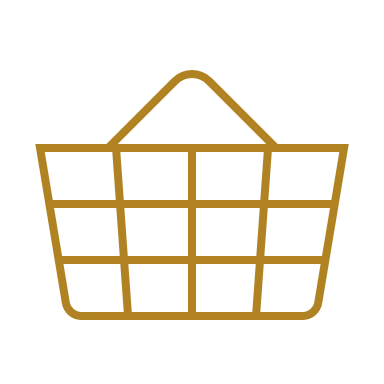 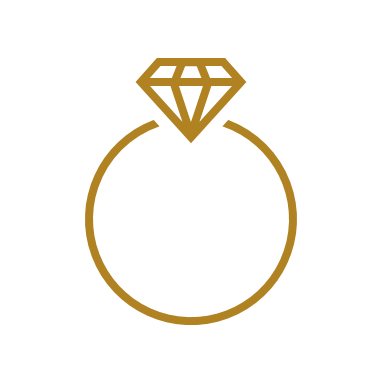 уровень дохода: средний, выше среднего, высокий
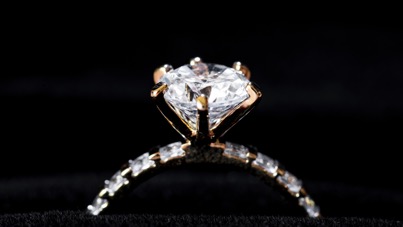 99%
1%
продавцу
обладает небольшим объемом готовой продукции
БИЗНЕС МОДЕЛЬ
resource

мобильное приложение
товар поставщика
маркетинговые кампании
персонал
финансы
process
реклама
поддержка мобильных сервисов
proposal

единственный ювелирный маркетплейс 
с мобильным приложением, 
для постоянных выгодных покупок ювелирных и сопутствующих товаров
customer relations
привлечение
удержание
оптимизация процессов
target
любой пользователь мобильного устройства
поставщик (производитель, дистрибьютор) ювелирного или сопутствующего товара
channels
прямые продажи
реклама
выставки
кросс-продажи
partners
поставщики:
товара
логистики
Плат. сервис
costs
разработка и поддержка мобильных приложений
рекламные кампании
операционные расходы на поддержку проекта (ФОТ, адм. расходы)
комиссионное вознаграждение поставщикам логистических и платежных сервисов
revenue
оплата продавцами/покупателями ежемесячной подписки статус PREMIUM VIP (от 200 тыс. тенге). Продвижение и реализация большего объема товара
Реклама баннерная и товарная 
комиссионное вознаграждение за каждую транзакцию покупки товара (2.0%)
ФИНАНСОВЫЙ ПРОГНОЗ
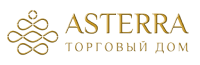 квартал
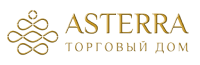 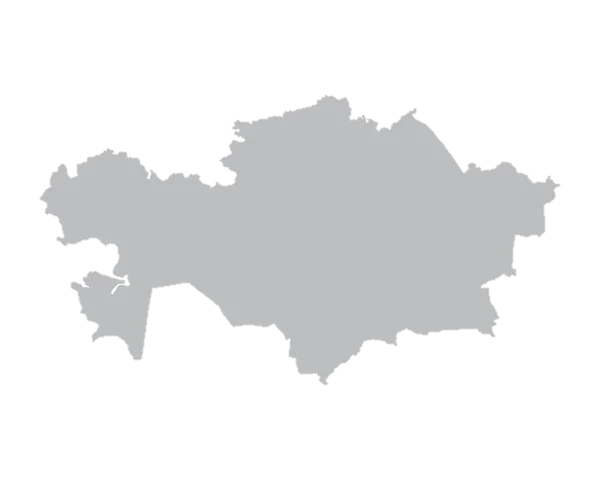 СТАРТ ПРОЕКТА

мобильные приложения: 
по всему миру (локализация KZ,RU,EN)

привлечение продавцов:
по всем областным центрам Казахстана
Нур-Султан
1 000
Актобе
450
остальные 
регионы РК
15 000
Караганда
150
Алматы
1 300
Шымкент
1 000
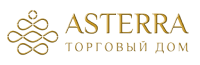 РАЗВИТИЕ ПРОЕКТА (через 5 лет)
ТРЕБУЕМЫЙ ОБЪЕМ и СРОК ИНВЕСТИЦИЙ
49% доли компании 
по истечении 36 месяцев привлеченный капитал возвращается инвестору единовременным траншем
$ 150 000
РАСПРЕДЕЛЕНИЕ ПРИБЫЛИ ТОЛЬКО ПОСЛЕ ПОЛНОГО ПОГАШЕНИЯ ИНВЕСТИЦИОННЫХ ВЛОЖЕНИЙ
36 месяца
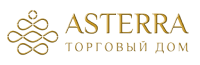 РАСПРЕДЕЛЕНИЕ ИНВЕСТИЦИЙ
ФОТ и операционные расходы
Доля инвестора
54,1%
49%
1,8%
35,2%
Сервисы платежей и логистики
Маркетинг
8,8%
ИТ
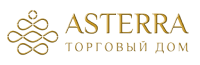 Евгений Ильин
+7 701 7550734